«О храбром  гусаре замолвите  слово…»Денис Васильевич Давыдов
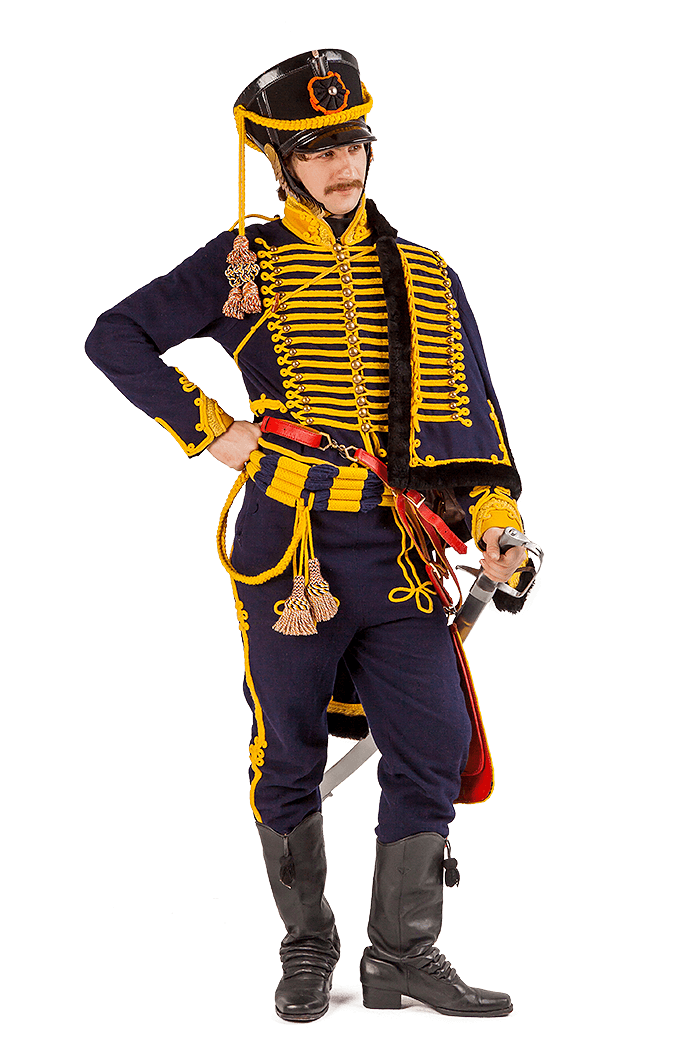 Д. В. Давыдов:16 (27) июля 1784, Москва — 22 апреля (4 мая) 1839, село Верхняя Маза, Сызранский уезд, Симбирская губерния) — русский поэт, наиболее яркий представитель «гусарской поэзии», мемуарист, генерал-лейтенант. Один из командиров партизанского движения во время Отечественной войны 1812 года.
Начало военной карьеры:1. 1801 год: Кавалергардский полк, С.-Петербург2.Начало 1807 года : поступил на службу к генералу П.И. Багратиону( в качестве адъютанта)
Д.В. Давыдов и П.И. Багратион
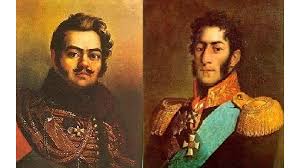 Участник наполеоновских войн:1. Аустерлиц (1805)2. Прейсиш-Эйлау (1807)3.Тильзит ( 1807)
Сочинения Давыдова Д. В. : 1. «Воспоминание о сражении при Прейсиш-Эйлау 1807 года января 26-го и 27-го »
Д.В. Давыдов 2. «Тильзит 1807 года»
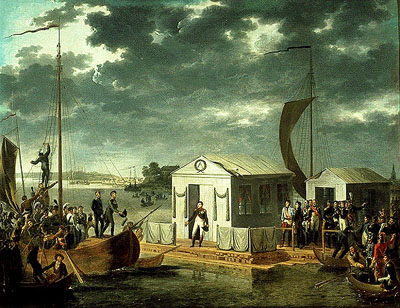 Денис Давыдов  былличным врагом Наполеона
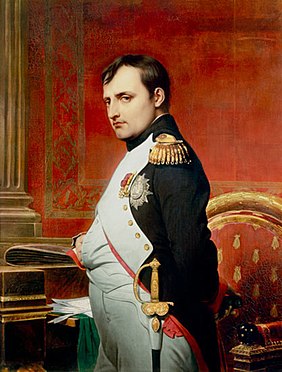 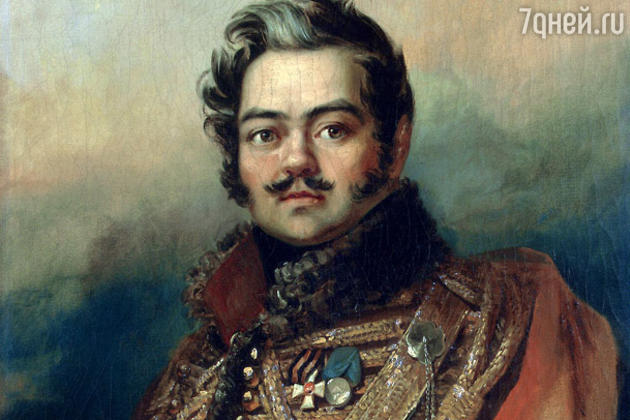 Кавалерист-ДевицаНадежда Андреевна Дурова(1783-1866)
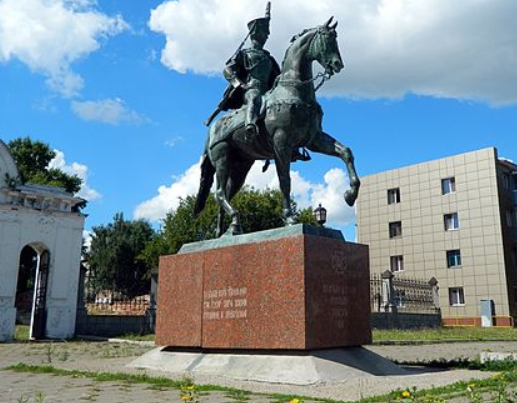 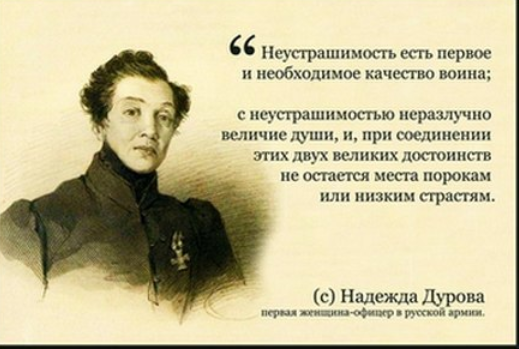 «Недаром помнит вся Россия…»Денис Васильевич Давыдов -герой Отечественной войны 1812 года
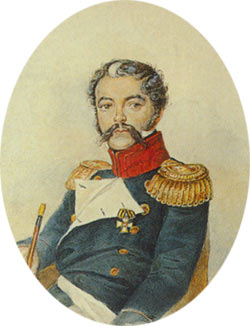 Д.В. Давыдов - партизан:«Не шутя, хоть и непристойно говорить о себе, я принадлежу к самым поэтическим лицам Русской армии, но не как поэт, а как воин; обстоятельства жизни моей дают на это мне полное право…»                                              Д.В. Давыдов
Партизаны ведут пленных французов
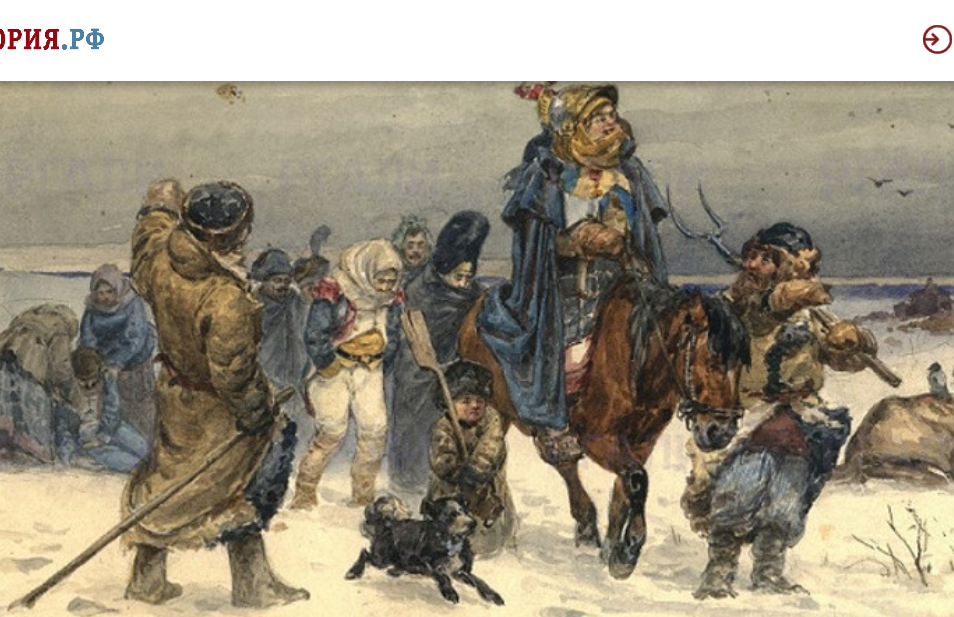 Бородинское сражение, сентябрь 1812 года
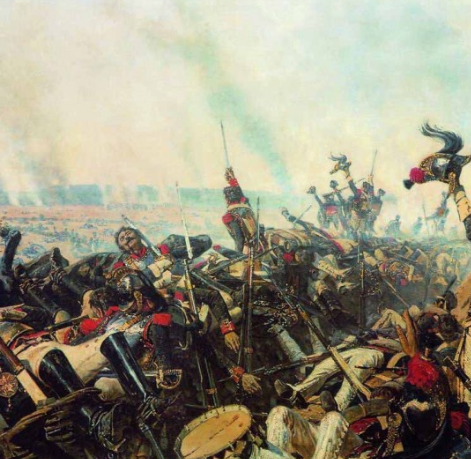 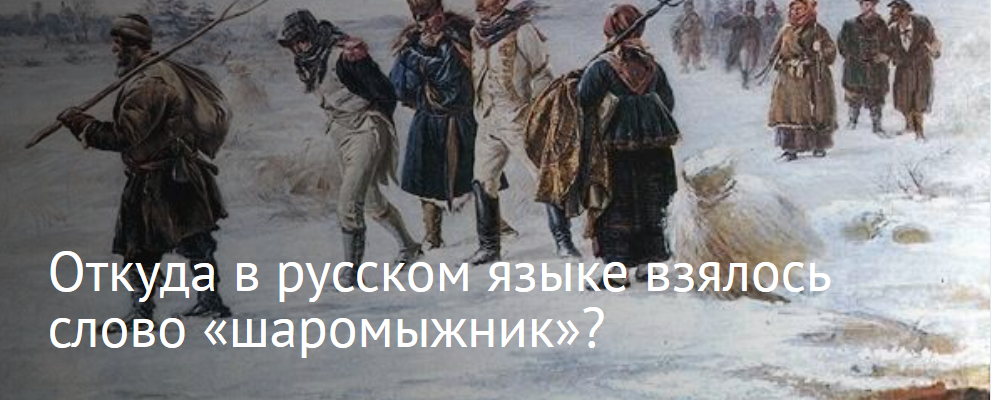 ?
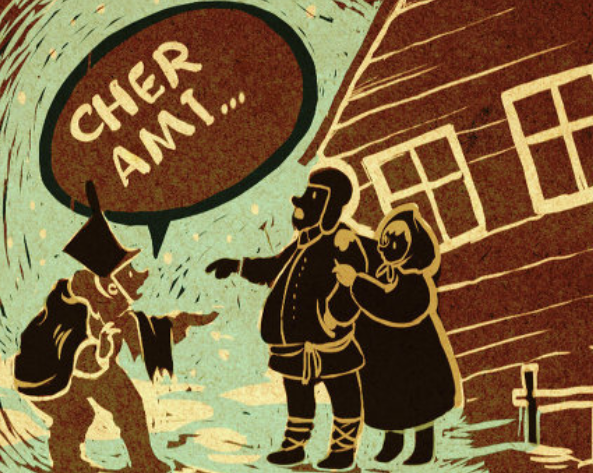 ? Кодекс чести русского купечества
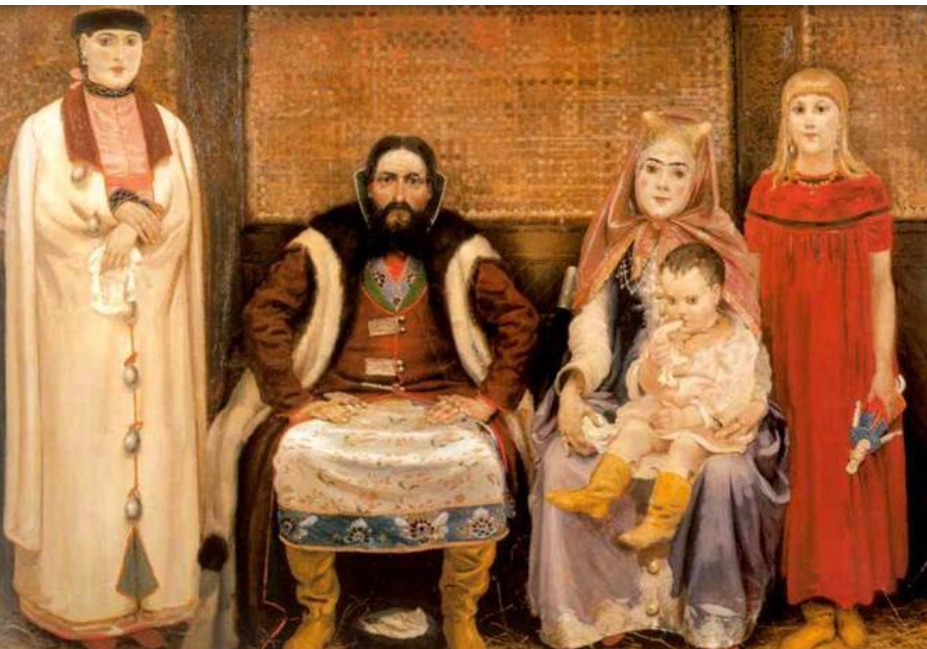 Поэт и военный писатель
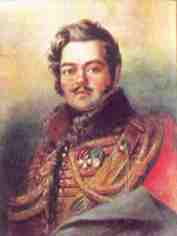 ТОВАРИЩУ 1812 ГОДА, НА ПУТИ В АРМИЮ. Мы оба в дальний путь летим, товарищ мой, Туда, где бой кипит, где русский штык бушует,Но о тебе любовь горюет... Счастливец! о тебе - я видел сам - тоской Заныли... влажный взор стремился за тобой; А обо мне хотя б вздохнули, Хотя б в окошечко взглянули, Как я на тройке проскакал И, позабыв покой и негу, В курьерску завалясь телегу, Гусарские усы слезами обливал. 1826
ВЕЧЕР В ИЮНЕ Томительный, палящий день Сгорел; полупрозрачна тень Немого сумрака приосеняла дали. Зарницы бегали за синею горой И, окропленные росой, Луга и лес благоухали. Луна во всей красе плыла на высоту, Таинственным лучом мечтания питая, И, преклонясь к лавровому кусту,Дышала роза молодая. 1826
ОТВЕТ Я не поэт, я - партизан, казак. Я иногда бывал на Пинде, но наскоком,И беззаботно, кое-как, Раскидывал перед Кастальским током Мой независимый бивак. Нет, не наезднику присталоПеть, в креслах развалясь, лень, негу и покой.. Пусть грянет Русь военною грозой - Я в этой песни запевало!
БОРОДИНСКОЕ ПОЛЕ Элегия Умолкшие холмы, дол некогда кровавый, Отдайте мне ваш день, день вековечной славы, И шум оружия, и сечи, и борьбу! Мой меч из рук моих упал. Мою судьбу Попрали сильные. Счастливцы горделивы Невольным пахарем влекут меня на нивы... О, ринь меня на бой, ты, опытный в боях, Ты, голосом своим рождающий в полках Погибели врагов предчувственные клики, Вождь Гомерический, Багратион великий? Простри мне длань свою, Раевский, мой герой? Ермолов! я лечу - веди меня, я твой: О, обреченный быть побед любимым сыном, Покрой меня, покрой твоих перунов дымом!Но где вы?.. Слушаю... Нет отзыва! С полей Умчался брани дым, не слышен стук мечей, И я, питомец ваш, склонясь главой у плуга, Завидую костям соратника иль друга. 1829
Создатель жанра гусарской лирики
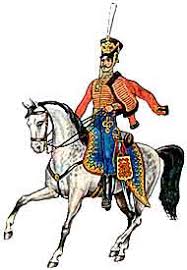 Напрасно думаете вы, Чтобы гусар, питомец славы, Любил лишь только бой кровавый И был отступником любви. Амур не вечно пастушком В свирель без умолка играет: Он часто, скучив посошком, С гусарской саблею гуляет; Он часто храбрости огонь Любовным пламенем питает - И тем милей бывает он! Он часто с грозным барабаном Мешает звук любовных слов; Он так и нам под доломаном Вселяет зверство и любовь. В нас сердце не всегда желает Услышать стон, увидеть бой... Ах, часто и гусар вздыхает, И в кивере его весной Голубка гнездышко свивает...      (1822)
Д. В. Давыдов и А. С. Пушкин
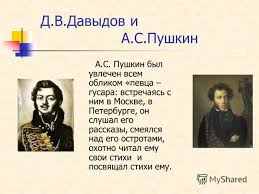 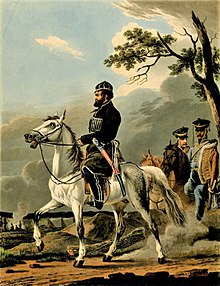 Служба после Отечественной войны 1812 года
Личная жизньД.В. Давыдова
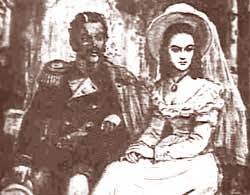 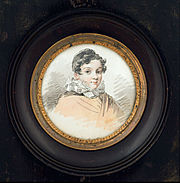 Софья Давыдова,                           жена
Память о  Д.В. Давыдове«…И боец — сын Аполлона,Мнил он гроб БагратионаПроводить в Бородино, —Той награды не дано:Вмиг Давыдова не стало!Сколько славных с ним пропалоБоевых преданий нам!Как в нём друга жаль друзьям!...»                             ( В.А. Жуковский)
Могила на Новодевичьем кладбищев Москве
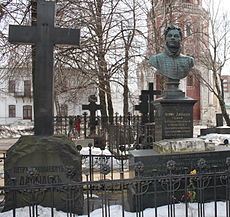 Марка  почты  СССР.150 лет Отечественной войны1812 года
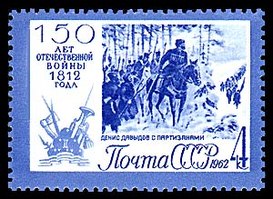 К 200-летию со дня рождения ( 19.05.1984 год)-памятник Д.В. Давыдову в Пензе
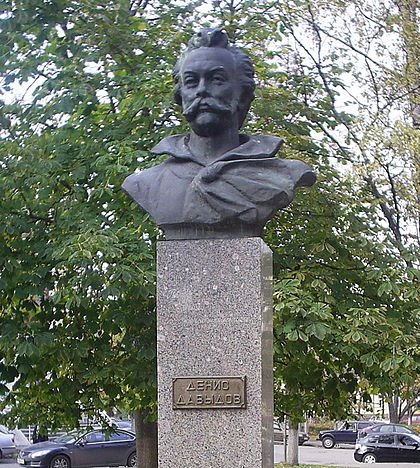 Фильм«Эскадрон гусар летучих»(1981 год)
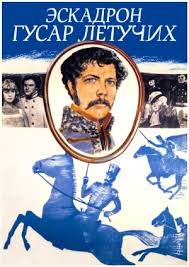 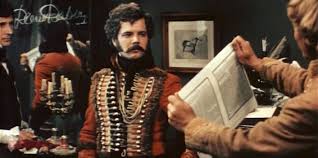 Ради Бога, трубку дай!Ставь бутылки перед нами,Всех наездников сзывайС закрученными усами!Чтобы хором здесь гремелЭскадрон гусар летучих,Чтоб до неба возлетел…Жизнь летит: не осрамися,Не проспи ее полет,Пей, люби да веселися! –Вот мой дружеский совет.Д.В. Давыдов «Гусарский пир»